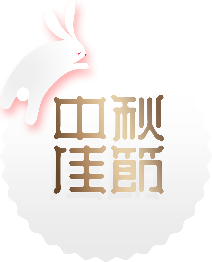 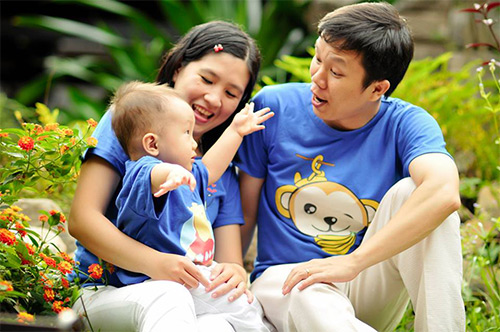 Hình 3
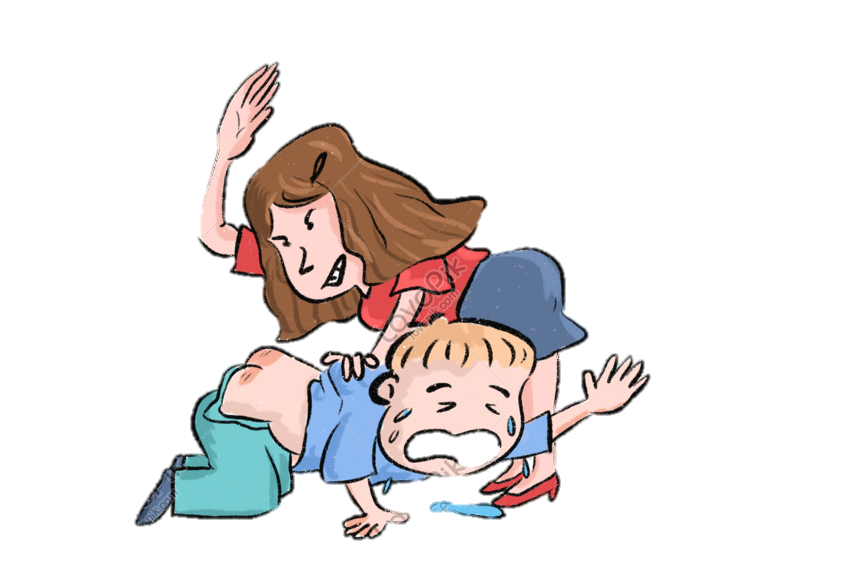 Em có suy nghĩ gì về những bức hình sau:
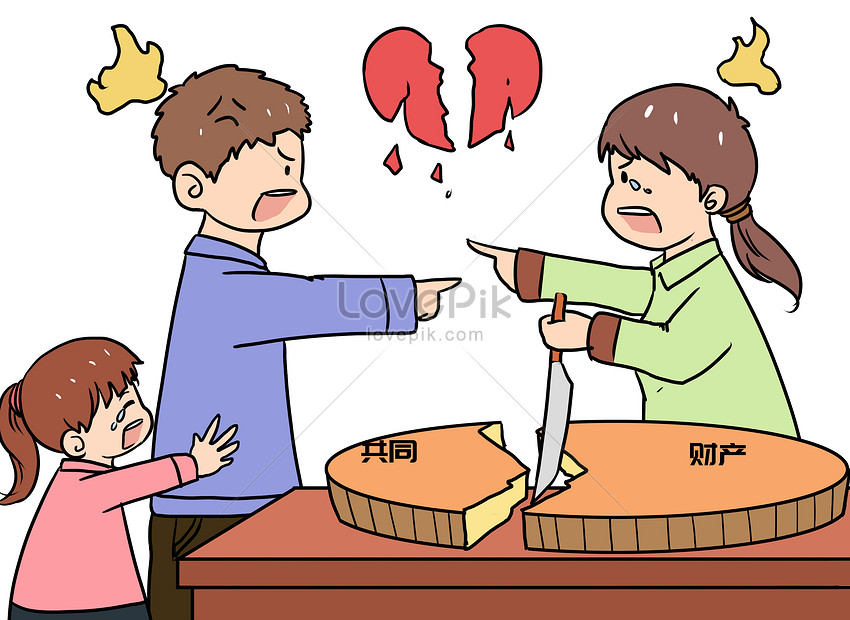 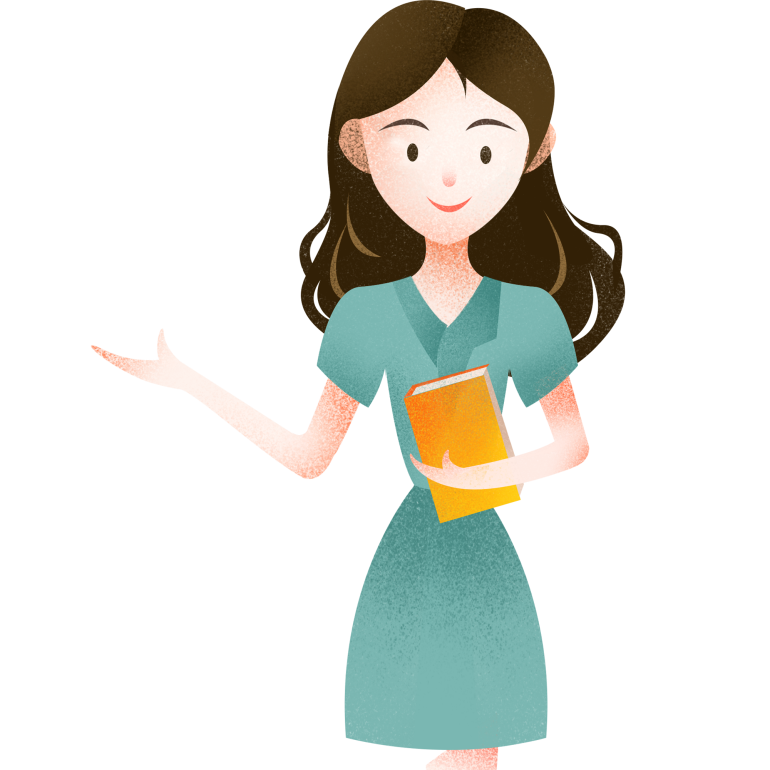 Hình 2
Hình 1
[Speaker Notes: Giáo án của Thảo Nguyên 0979818956]
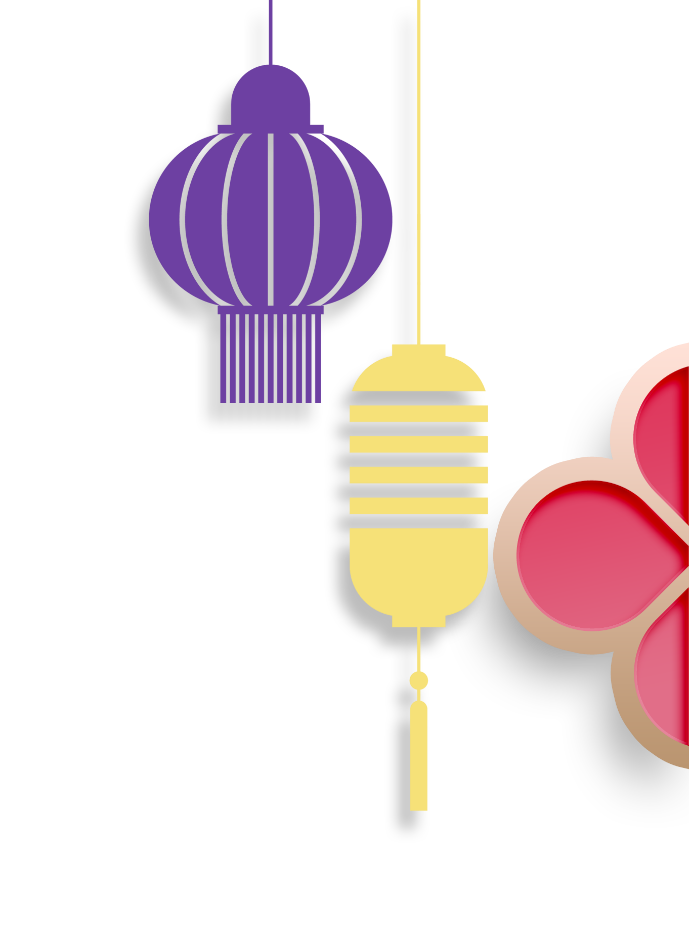 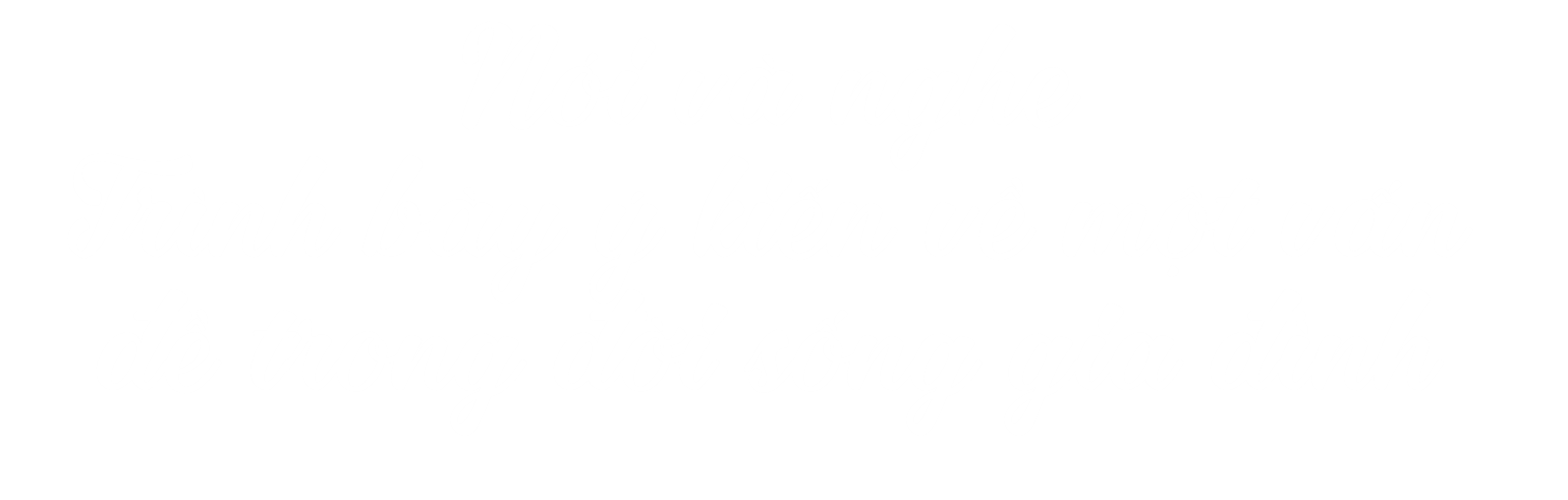 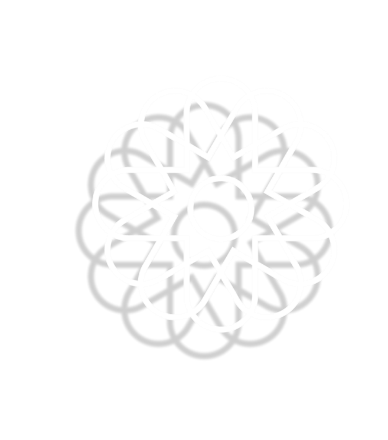 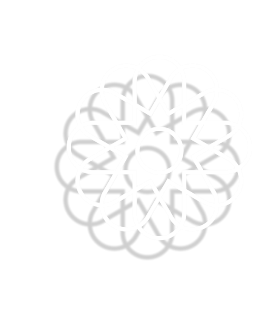 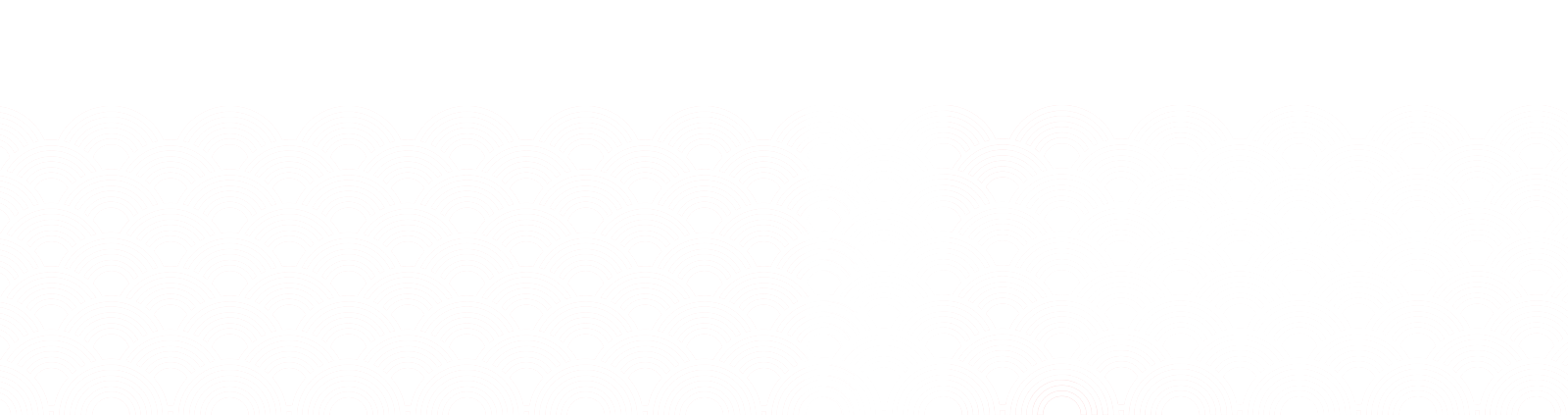 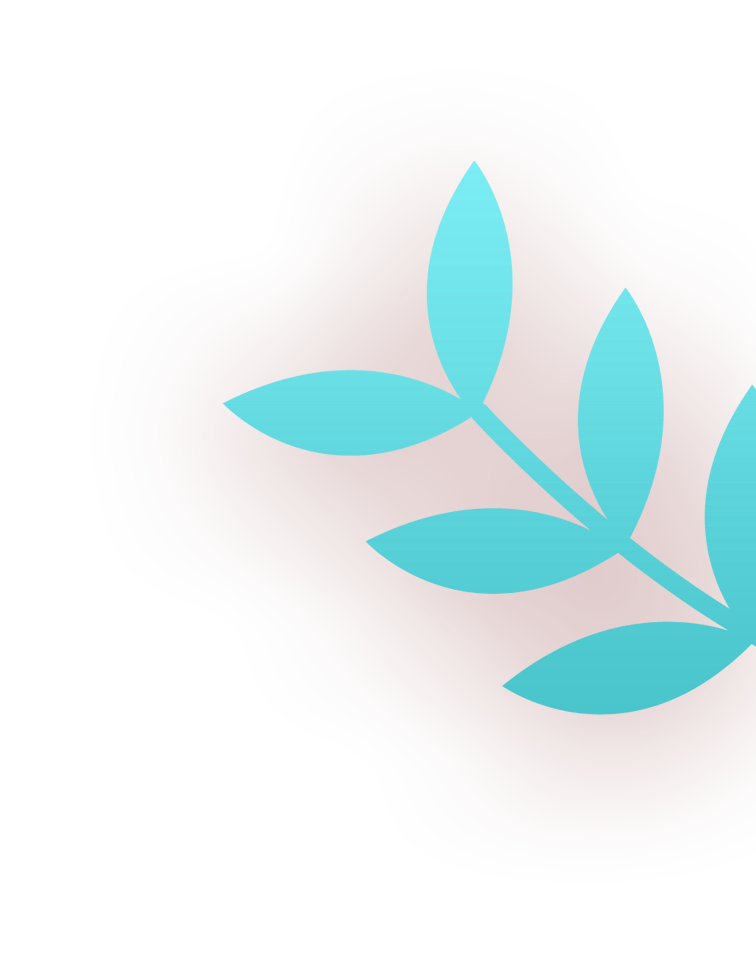 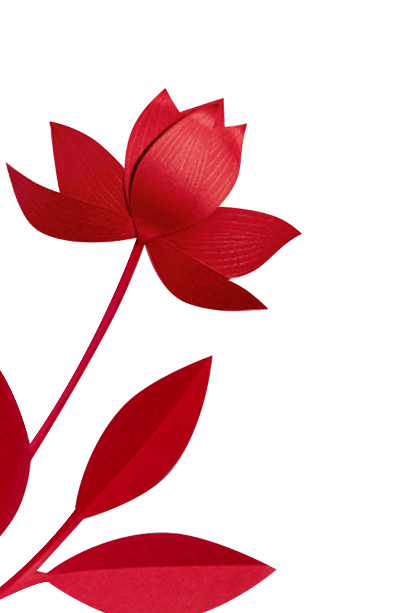 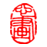 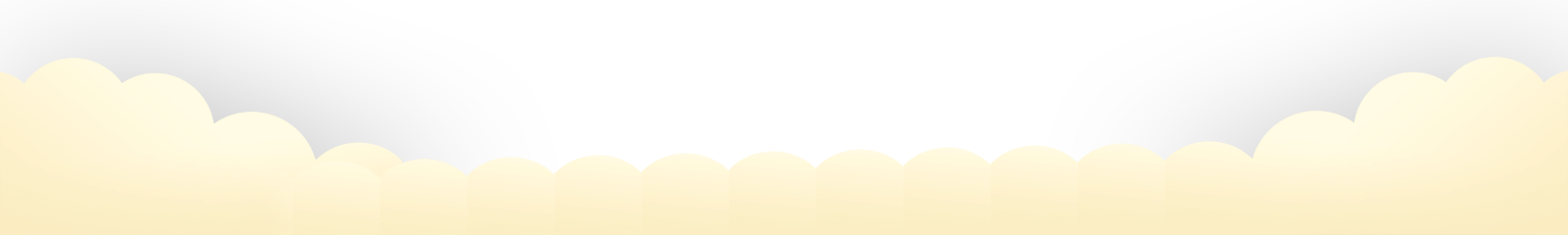 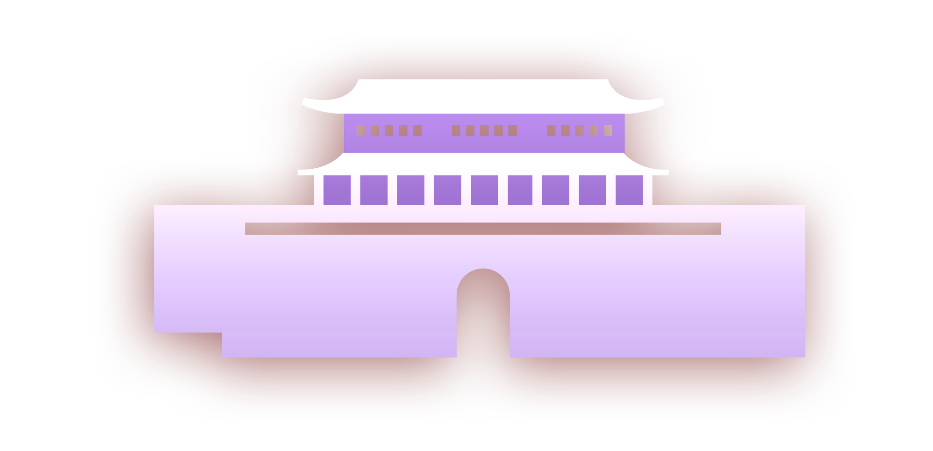 [Speaker Notes: Giáo án của Thảo Nguyên 0979818956]
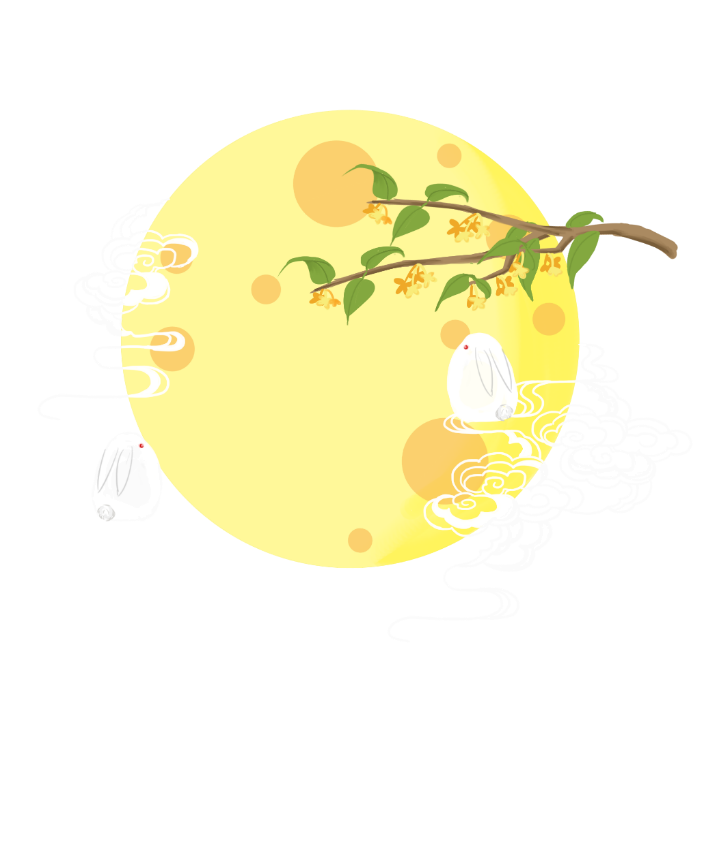 I. TRƯỚC KHI NÓI
+ Lựa chọn một đề tài phù hợp
+ Chuẩn bị tranh ảnh, bài hát...để minh họa cho bài nói. 
+ Ghi ra giấy những ý quan trọng và sắp xếp theo trật tự phù hợp
1. CHUẨN BỊ NỘI DUNG NÓI
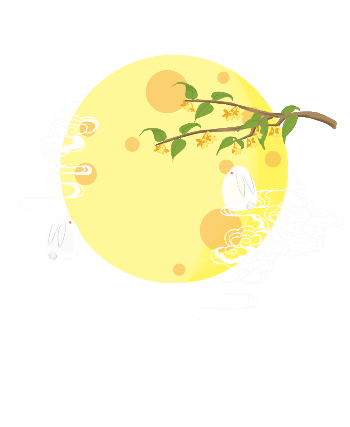 + Tập luyện một mình
+ Trình bày trước bạn bè, người thân
+ Chọn cách nói tự nhiên, gần gũi với kiểu tâm tình, chia sẻ, giãi bày
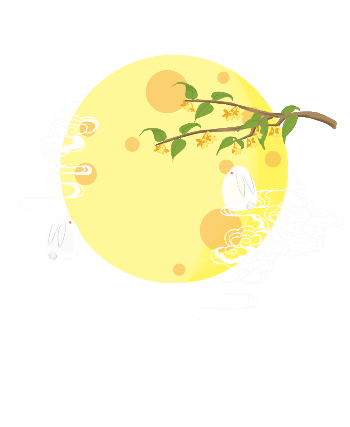 2. 
TẬP LUYỆN
[Speaker Notes: Giáo án của Thảo Nguyên 0979818956]
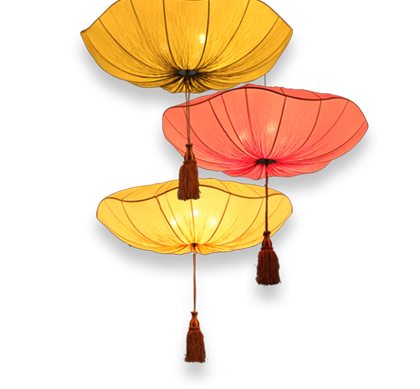 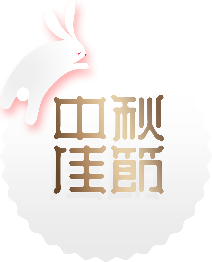 II. TRÌNH BÀY BÀI NÓI
Chào hỏi, giới thiệu vấn đề
MỞ ĐẦU
1
Nêu các biểu hiện cụ thể của vấn đề.
NỘI DUNG CHÍNH
Nêu tác động của vấn đề đối với bản thân, với mọi người.
2
Trình bày mong muốn và cách em đã làm để giải quyết vấn đề.
KẾT THÚC
Phát biểu suy nghĩ của em, lời cảm ơn
3
[Speaker Notes: Giáo án của Thảo Nguyên 0979818956]
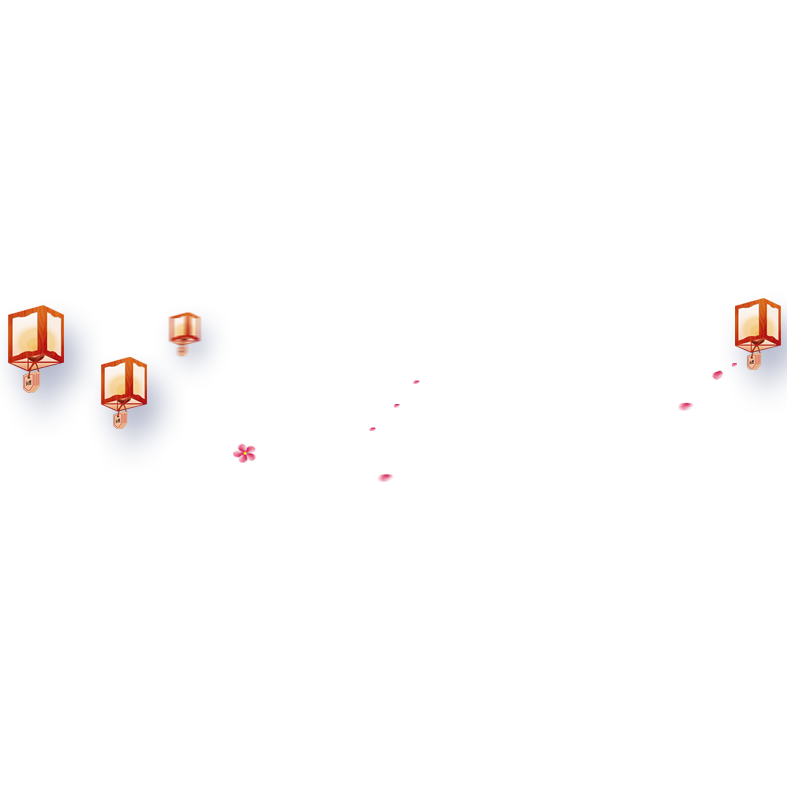 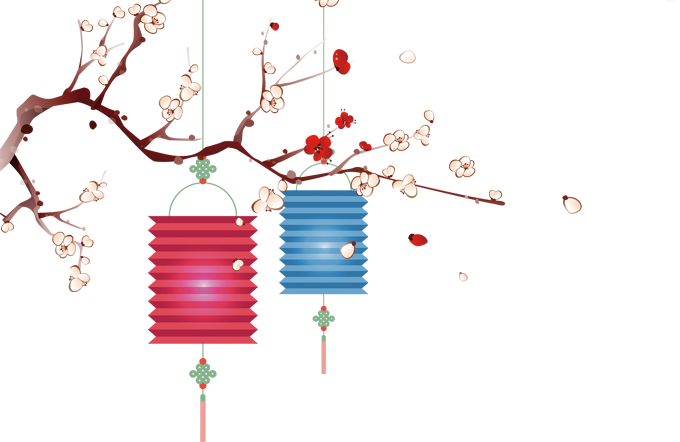 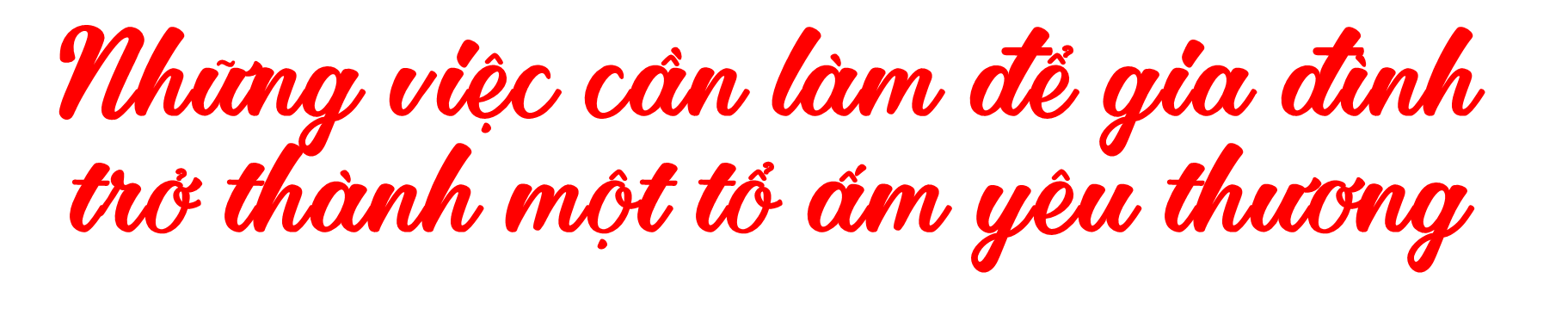 MỞ ĐẦU
+ Xin chào thầy cô và các bạn. Tôi tên là... Học lớp... Trường... Sau đây tôi xin phép được trình bày một vấn đề trong đời sống gia đình.
     + Gia đình có vai trò rất quan trọng đối với con người. Vậy đâu là những yếu tố, những việc làm để gia đình trở thành một tổ ấm yêu thương?
[Speaker Notes: Giáo án của Thảo Nguyên 0979818956]
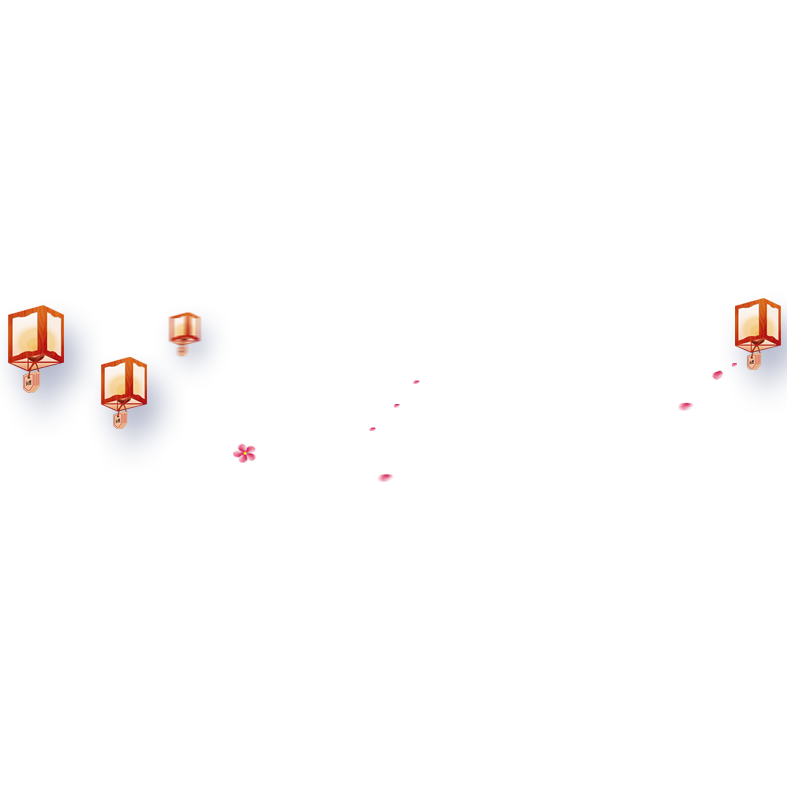 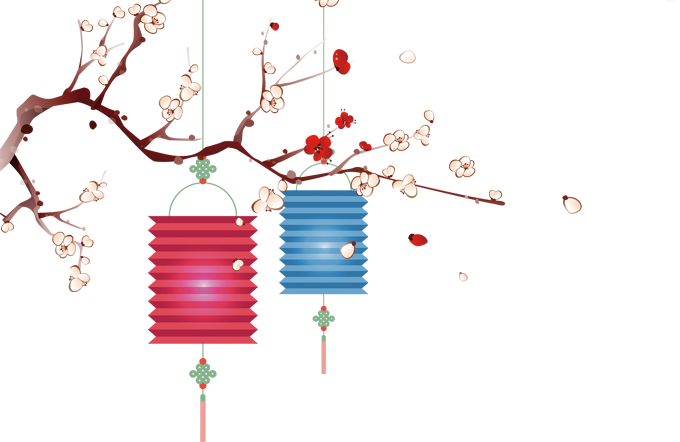 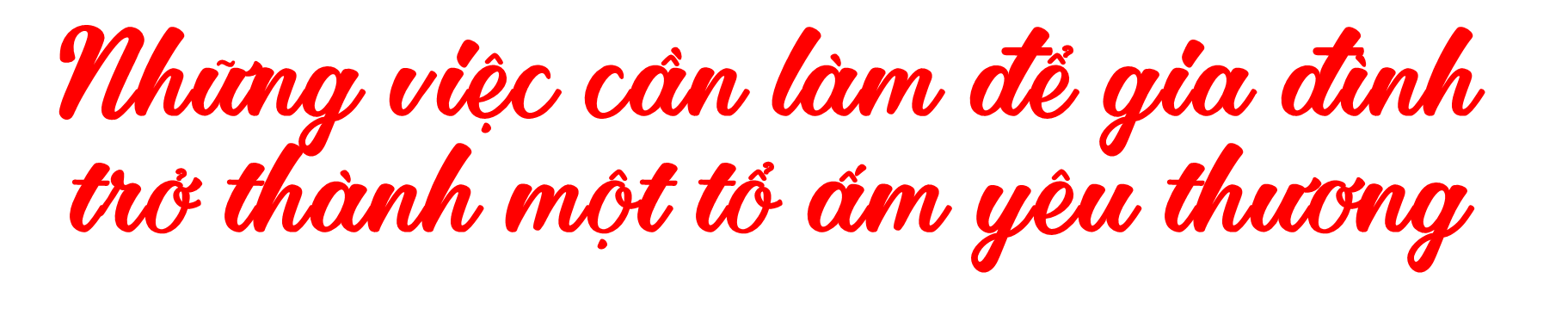 NỘI DUNG CHÍNH
+ Nêu các biểu hiện cụ thể của tình yêu thương trong gia đình.
+ Nêu tác động, vai trò của tình yêu thương đối với các thành viên.
+ Những việc làm cụ thể để gia đình trở thành một tổ ấm yêu thương.
[Speaker Notes: Giáo án của Thảo Nguyên 0979818956]
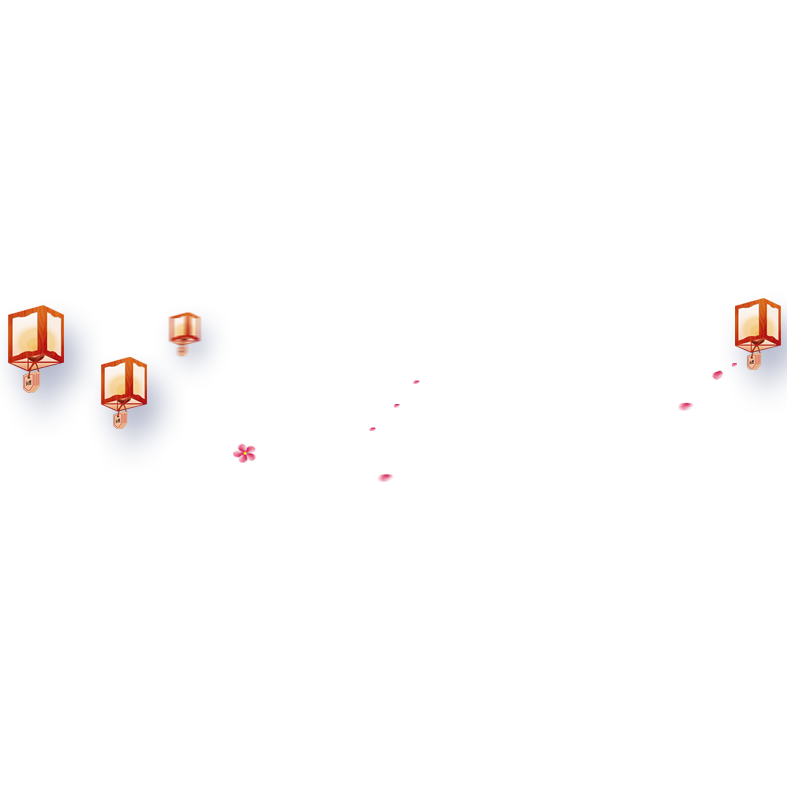 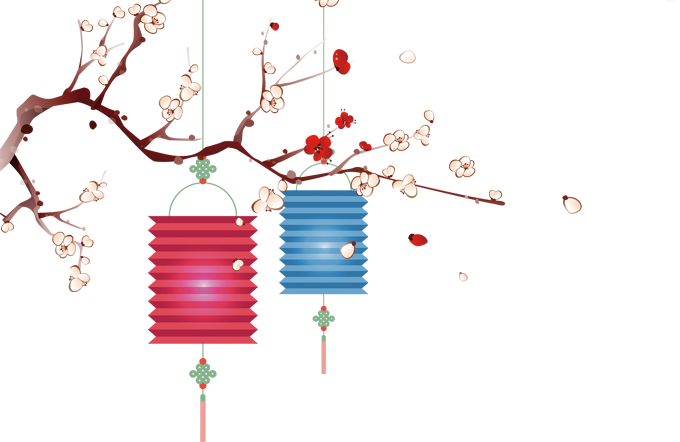 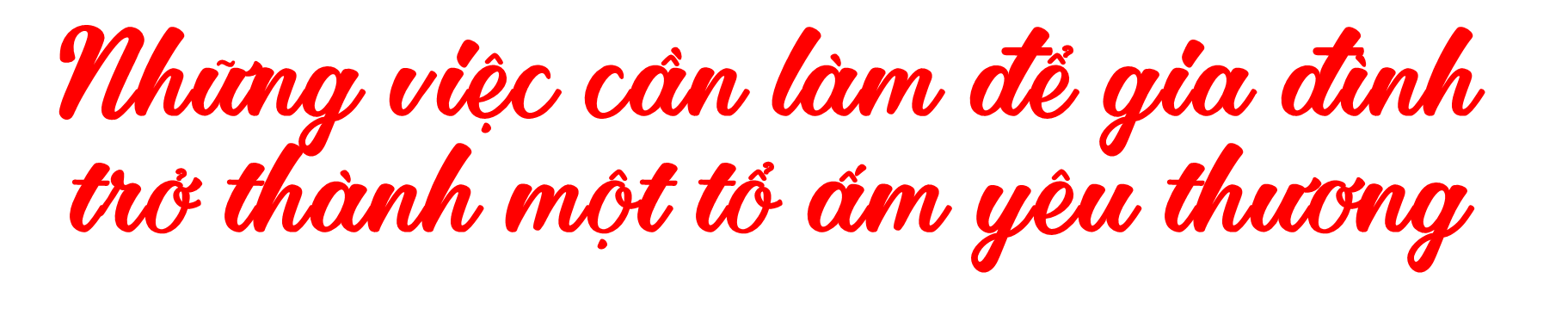 KẾT THÚC
+ Trên đây là ý kiến của cá nhân tôi trong vấn đề: «Những việc cần làm để gia đình trở thành một tổ ấm yêu thương». Tôi mong rằng, qua bài chia sẻ của mình, các bạn sẽ thêm yêu quý, trân trọng và yêu thương gia đình của mình. Mong muốn hơn nữa rằng các bạn sẽ hiểu được những tâm tư, tình cảm, nỗi khổ của bậc làm cha mẹ để từ đó thấu hiểu và giúp gia đình trở thành một tổ ấm yêu thương.
+ Tôi xin cảm ơn các bạn và thầy cô đã lắng nghe.
[Speaker Notes: Giáo án của Thảo Nguyên 0979818956]
1. Nói to, rõ ràng, truyền cảm, thống nhất ngôi kể
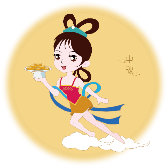 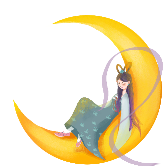 2. Điệu bộ, cử chi, nét mặt... phù hợp
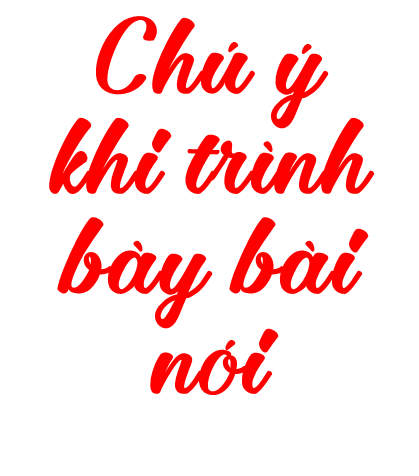 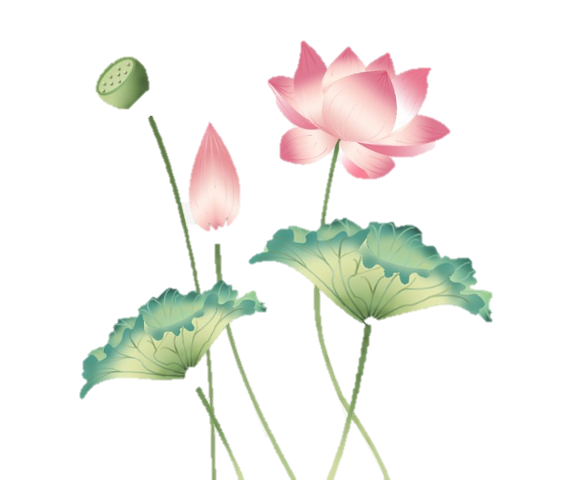 3. Trong khi nói, cần tập trung vào vấn đề em đã chọn, không liệt kê bằng chứng hay kể chuyện
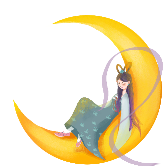 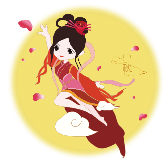 4. Cần liên hệ với trải nghiệm của bản thân
5. Trình bày kết hợp với sử dụng tranh ảnh, bài hát để tăng sức hấp dẫn.
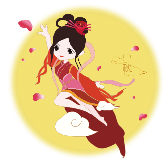 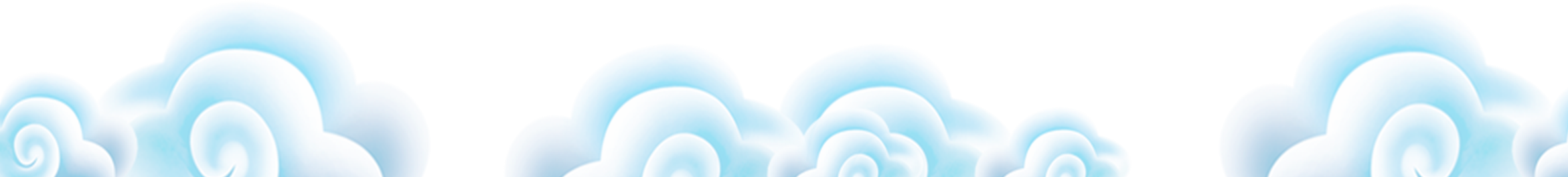 [Speaker Notes: Giáo án của Thảo Nguyên 0979818956]
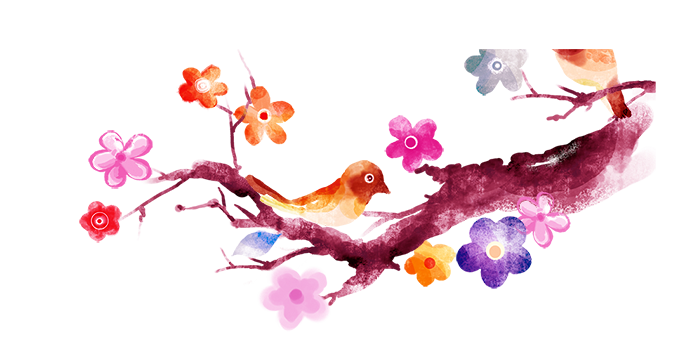 III. SAU KHI NÓI
NGƯỜI NGHE
NGƯỜI NÓI
- Chia sẻ và nêu cảm nhận về phần trình bày của bạn với thái độ chân thành, tôn trọng.
- Có thể trao đổi về:
+ Nội dung bài nói (chủ đề, đề tài...)
+ Cách trình bày (ngôn ngữ, giọng điệu, cử chỉ...)
- Tiếp thu những góp ý xác đáng, cầu thị của người nghe

- Trao đổi về những điều nghe chưa rõ. Trả lời câu hỏi của người nghe (nếu có)
[Speaker Notes: Giáo án của Thảo Nguyên 0979818956]
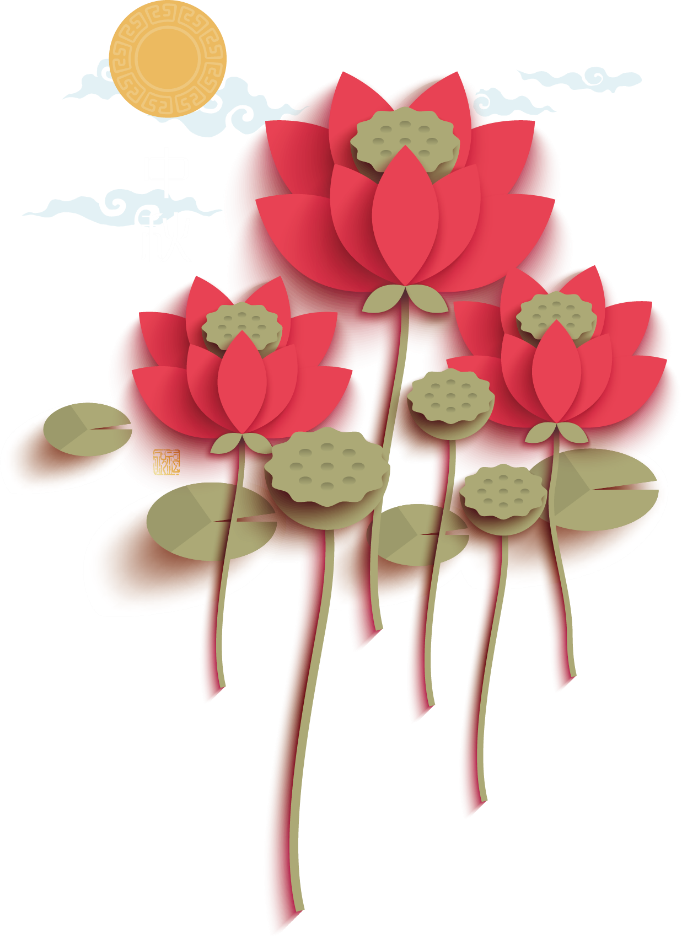 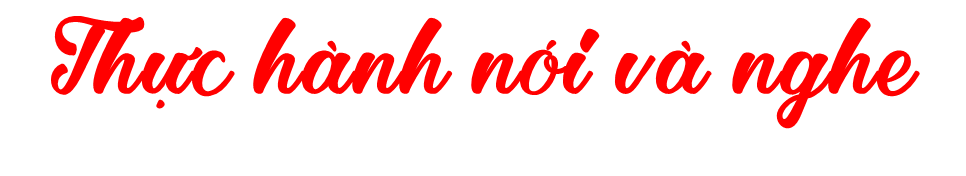 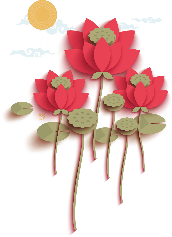 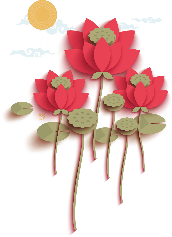 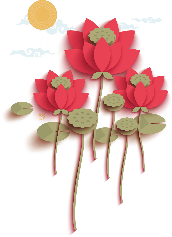 Vấn đề: Những việc cần làm để gia đình trở thành một tổ ấm yêu thương
Vấn đề: việc chăm sóc, lứng nghe, thấu hiểu của cha mẹ đối với con cái
Vấn đề: Thái độ cư xử của con cái đối với cha mẹ
Vấn đề: Những việc cần làm để gia đình trở thành một tổ ấm yêu thương
[Speaker Notes: Giáo án của Thảo Nguyên 0979818956]
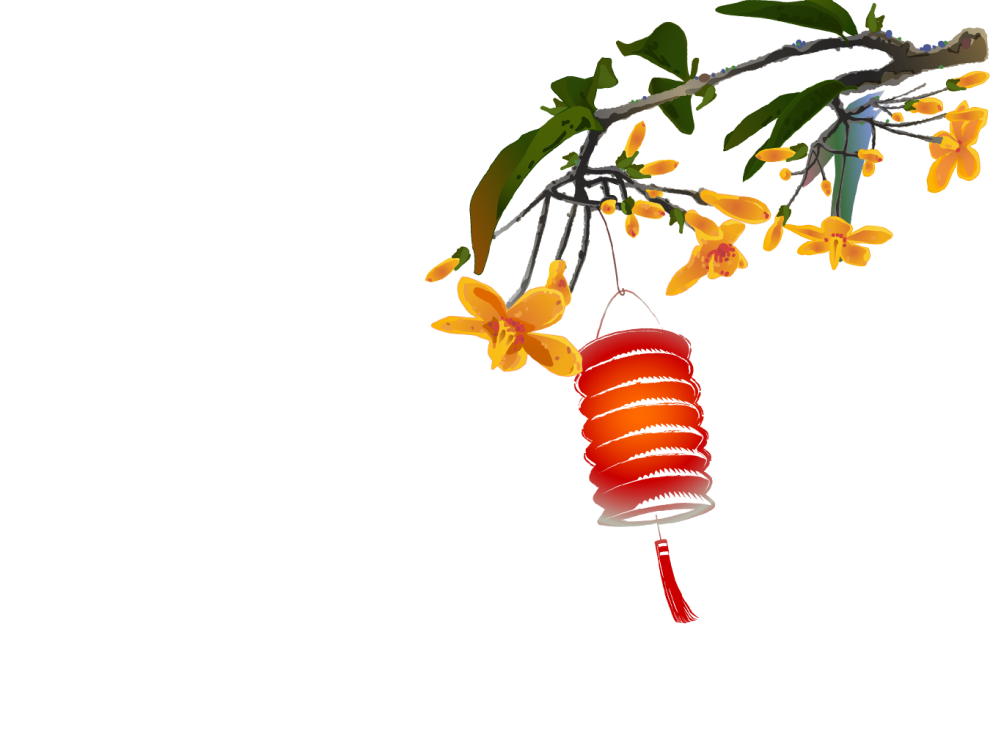 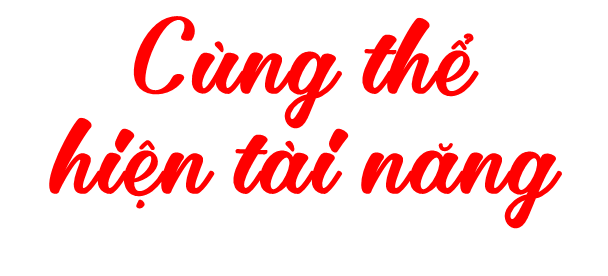 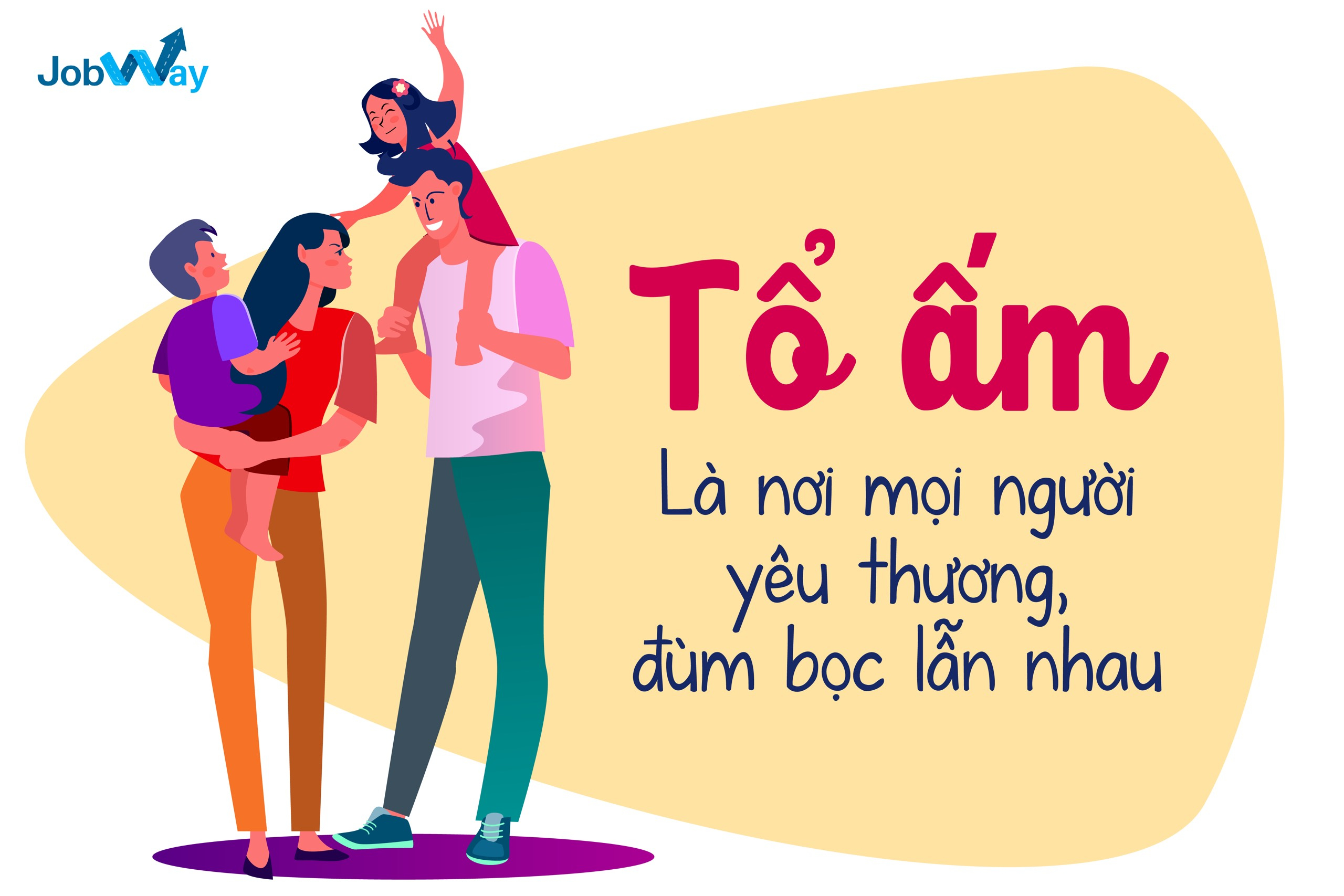 [Speaker Notes: Giáo án của Thảo Nguyên 0979818956]
Không có gì quý trọng hơn gia đình. Đó là tổ ấm yêu thương cần được vun đắp mỗi ngày. Vậy mỗi thành viên cần làm gì để gia đình có thể trở thành tổ ấm yêu thương?
     Gia đình chính là tế bào của xã hội, là nơi nuôi dưỡng và giáo dục nhân cách con người. Bởi vậy nếu gia đình luôn yêu thương, đầm ấm thì sẽ tạo ra những thành viên tích cực. Họ sẽ biết chia sẻ buồn vui cùng nhau, giúp đỡ nhau vượt qua khó khăn và bảo vệ nhau trong cuộc sống. Đặc biệt, trong cuộc sống, người trưởng thành sẽ phải đối mặt với nhiều khó khăn, chông gai. Nhưng nếu có gia đình luôn đứng phía sau động viên, khích lệ thì sẽ có được nguồn động lực to lớn để vượt qua.
     Tình cảm gia đình là thứ thiêng liêng nhất không gì có thể sánh được. Của cải, vật chất là những thứ có thể mua được, nhưng những tình cảm gia đình thì thật sự là vô giá. Nhưng để có một gia đình bình yên, hạnh phúc phải đến từ sự cố gắng của các thành viên trong gia đình.
     Về phía người lớn, cha mẹ phải là tấm gương để con cái học tập, noi theo. Từ hành vi rất nhỏ trong cuộc sống hằng ngày đến cách đối nhân xử thế. Nhiều nghiên cứu cho rằng, con cái chính là tấm gương phản chiếu của cha mẹ. Bởi vậy ngoài việc dạy dỗ con cái những điều đúng đắn, cha mẹ cần phải chú ý hành vi của bản thân.
[Speaker Notes: Giáo án của Thảo Nguyên 0979818956]
Bên cạnh đó, người lớn cũng cần học cách trở thành một người bạn của con. Điều đó có nghĩa là cha mẹ sẽ cùng chia sẻ với con những vấn đề hằng ngày, lắng nghe con tâm sự và có thể đưa ra những lời khuyên hay lời động viên đúng lúc.
     Về phía con cái thì cần biết vâng lời, lễ phép và học tập những đức tính tốt đẹp của cha mẹ. Khi gặp phải vấn đề khó khăn trong cuộc sống, con cái nên chia sẻ với cha mẹ để có thể nhận được sự thấu hiểu, hay nhận được lời khuyên đúng đắn. Đối với anh chị em trong một gia đình cần sống hòa thiện, nhường nhịn, chia sẻ và giúp đỡ nhau. Có đôi khi, tình yêu thương lại xuất phát từ những hành động vô cùng nhỏ bé. Đó có thể là cả gia đình cùng nhau ăn một bữa cơm, lời nhắc nhở người cha người mẹ mặc ấm, cùng chụp chung một tấm ảnh vào năm mới… Tuy nhỏ bé nhưng lại đem đến sự ấm áp vô cùng.
     Trong một bộ phim truyền hình nổi tiếng của Việt Nam, một nhân vật đã khẳng định: “Gia đình là thứ tồn tại duy nhất. Những thứ khác có hay không, không quan trọng”. Câu nói này đã cho thấy tầm quan trọng trong cuộc sống. Mỗi người cần phải biết quý trọng gia đình. Mỗi thành viên trong gia đình hãy cùng nhau xây dựng một tổ ấm hạnh phúc
[Speaker Notes: Giáo án của Thảo Nguyên 0979818956]
[Speaker Notes: Giáo án của Thảo Nguyên 0979818956]
DỰ ÁN GIA ĐÌNH YÊU THƯƠNG
Xây dựng video/ clip với chủ đề: gia đình yêu thương
HS quay một clip ngắn: chia sẻ những câu chuyện về gia đình mình, có lời chia sẻ của các thành viên trong gia đình mình.
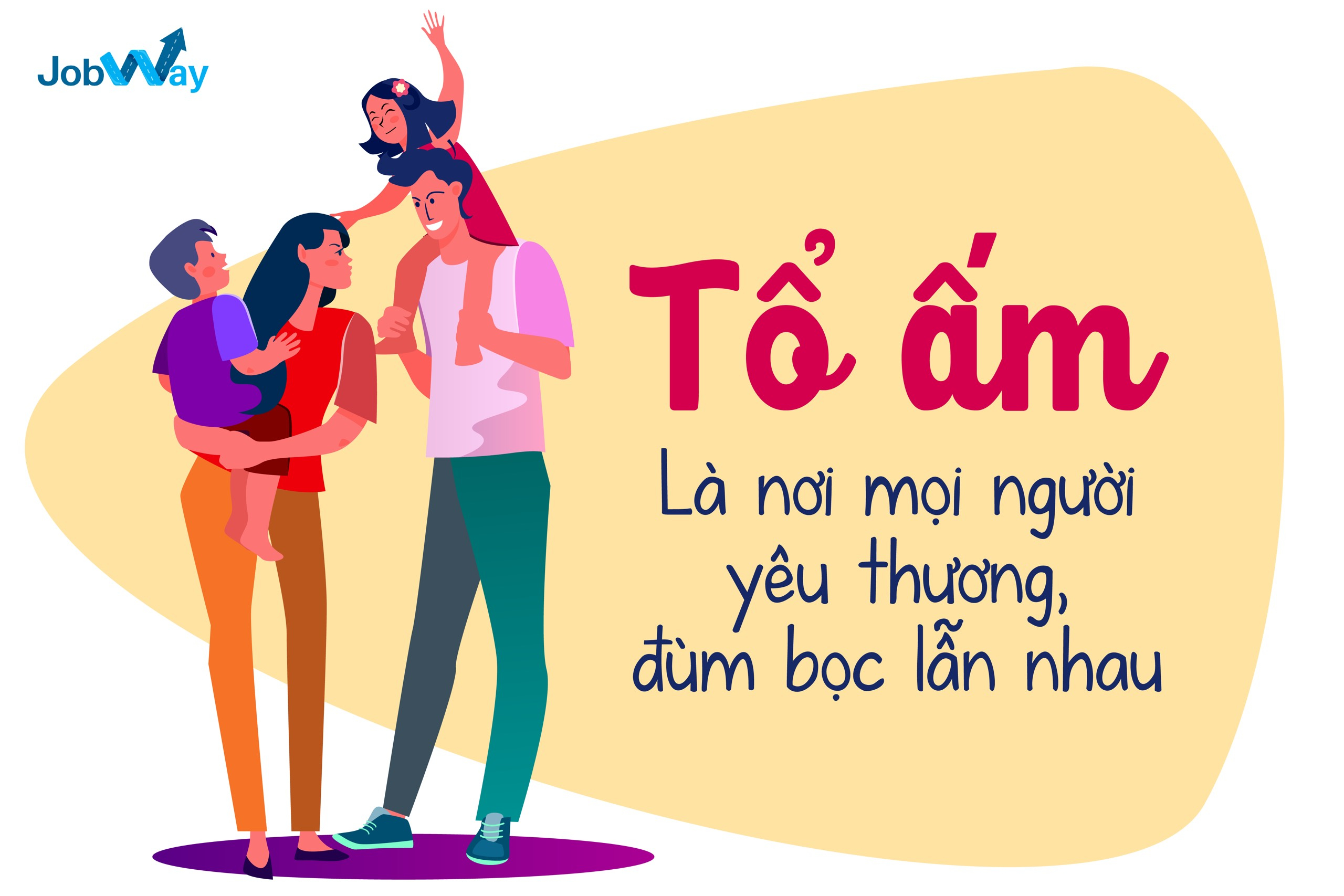 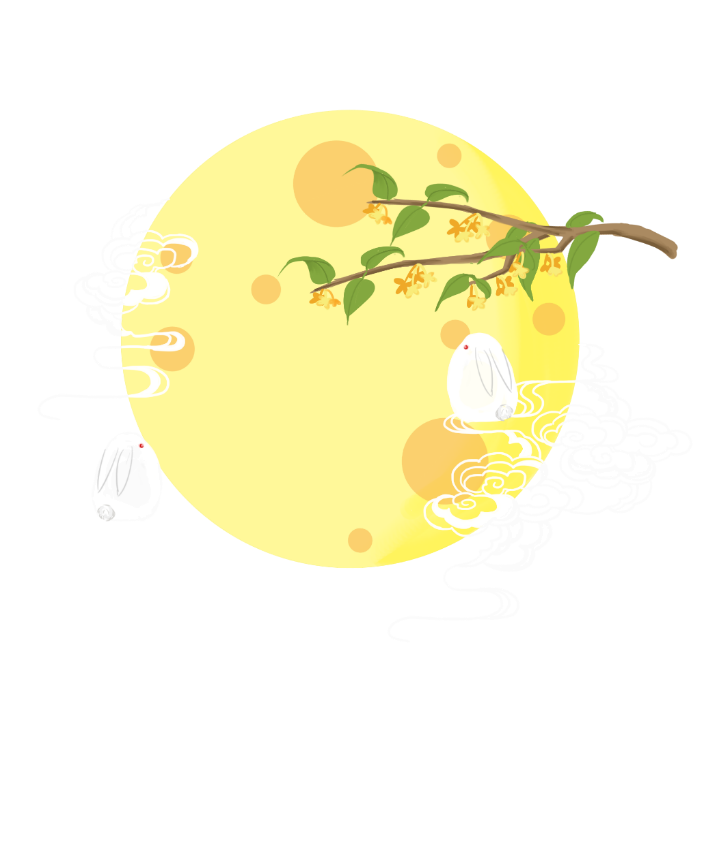 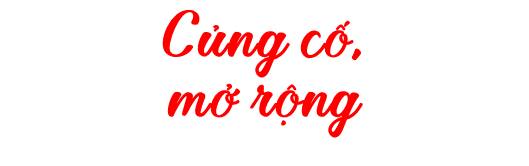 [Speaker Notes: Giáo án của Thảo Nguyên 0979818956]
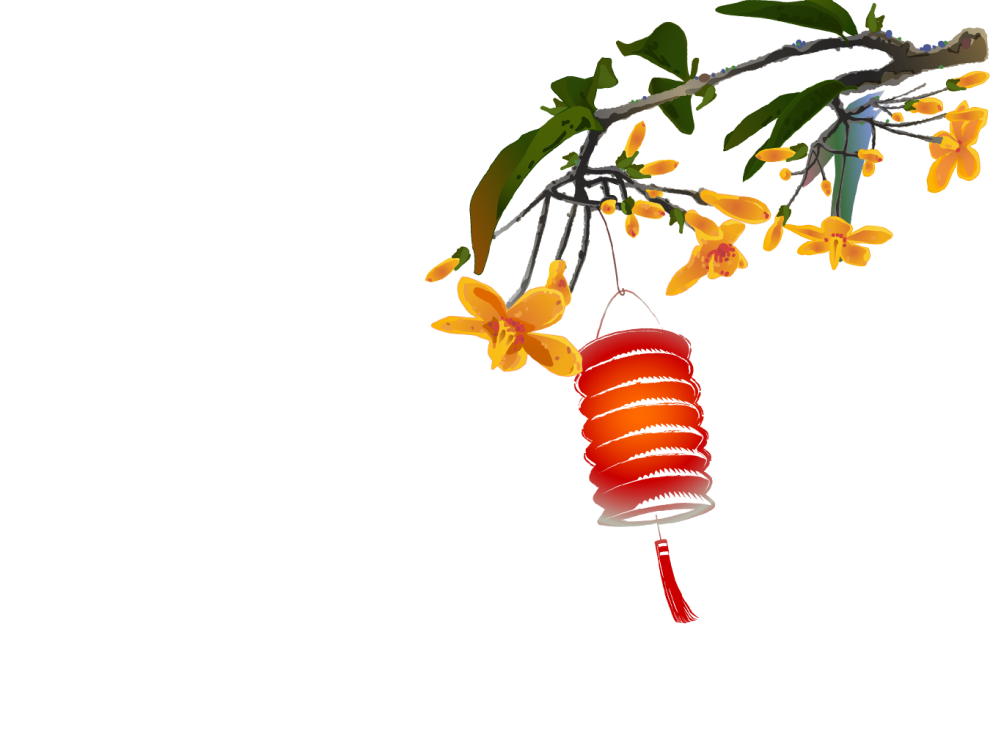 [Speaker Notes: Giáo án của Thảo Nguyên 0979818956]